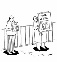 Improving student use of feedback on marked TMAs Carol Calvert (staff tutor), Clare Morris (AL)Problem: Inefficient use of correspondence teaching timeSymptom:  up to 10% of marked etmas are not collected(prior work undertaken outside eSTEeM on scholarship exchange https://openuniv.sharepoint.com/sites/units/lds/scholarship-exchange/documents/Student%20%20use%20of%20TMA%20feedback.pdf#search=calvert)Solution (eSTEeM project):-  increase awareness of tutors of which students are and are not picking up and why - build and disseminate materials for students  to help them understand, use and value  written feedback on TMAs-  build  and disseminate materials for tutors to help them develop ways to get students to want to engage with feedback
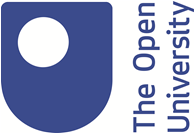 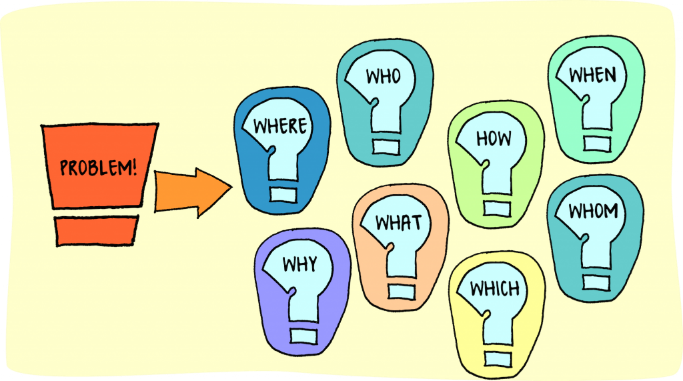 This Photo by Unknown Author is licensed under CC BY
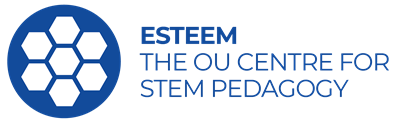